أوراق عمل وحدة

(يظهر معرفة ومهارة في تصنيع  المنِتجات اليدوية )
الدرس التاسع
فيديو تعليمي لطريقة خلط الزيوت العطرية والملونات
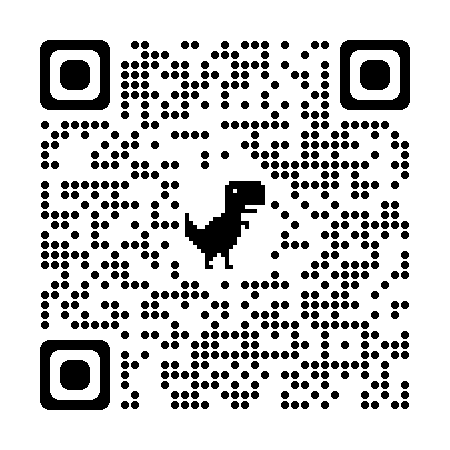 https://www.youtube.com/watch?v=HsdYBnUbWYI